陕旅版
四年级下册
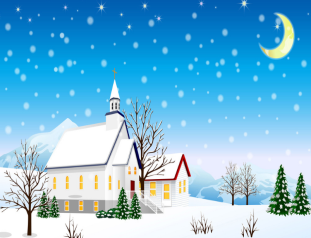 Unit3 Is It Snowing?
第四课时
WWW.PPT818.COM
>>Review
Look and say
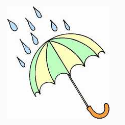 take an umbrella
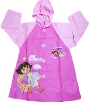 take a raincoat
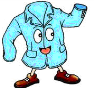 put on a coat
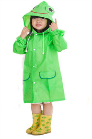 put on a raincoat
put on glasses
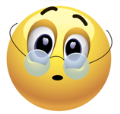 >>Presentation
Ask and answer
Question 1: Are they playing games?
No, they aren’t.
Question 2: Are the two birds busy?
Yes, they are.
Question 3: Does the blue bird have a    
                    house?
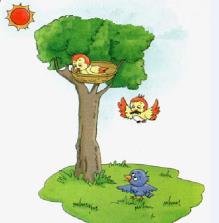 No, he doesn’t.
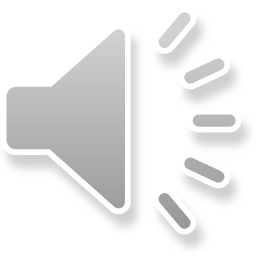 >>Presentation
Read a story
No. We are making our home.
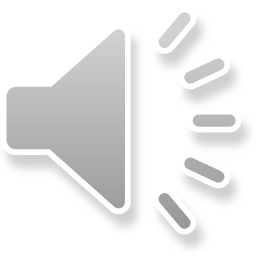 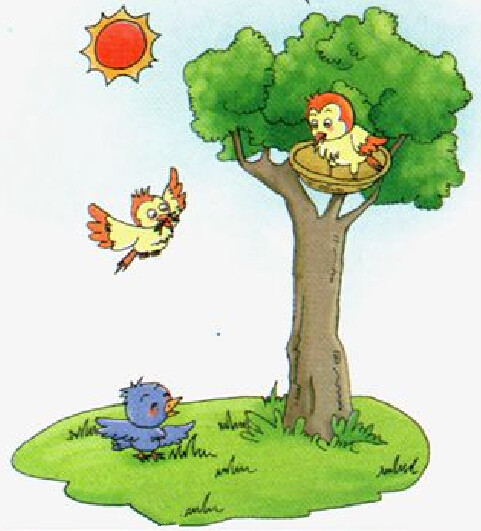 Morning, my friends! Are you playing games?
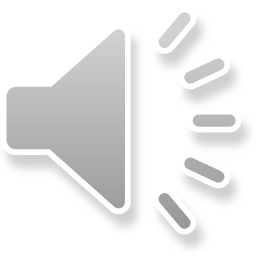 >>Presentation
Read a story
Sorry. We’re busy.
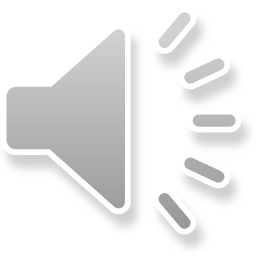 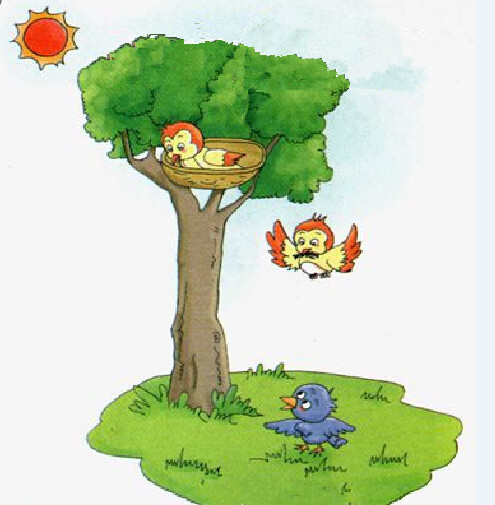 PPT模板：www.1ppt.com/moban/                  PPT素材：www.1ppt.com/sucai/
PPT背景：www.1ppt.com/beijing/                   PPT图表：www.1ppt.com/tubiao/      
PPT下载：www.1ppt.com/xiazai/                     PPT教程： www.1ppt.com/powerpoint/      
资料下载：www.1ppt.com/ziliao/                   范文下载：www.1ppt.com/fanwen/             
试卷下载：www.1ppt.com/shiti/                     教案下载：www.1ppt.com/jiaoan/               
PPT论坛：www.1ppt.cn                                     PPT课件：www.1ppt.com/kejian/ 
语文课件：www.1ppt.com/kejian/yuwen/    数学课件：www.1ppt.com/kejian/shuxue/ 
英语课件：www.1ppt.com/kejian/yingyu/    美术课件：www.1ppt.com/kejian/meishu/ 
科学课件：www.1ppt.com/kejian/kexue/     物理课件：www.1ppt.com/kejian/wuli/ 
化学课件：www.1ppt.com/kejian/huaxue/  生物课件：www.1ppt.com/kejian/shengwu/ 
地理课件：www.1ppt.com/kejian/dili/          历史课件：www.1ppt.com/kejian/lishi/
Look at the beautiful sun.
Come and play with me.
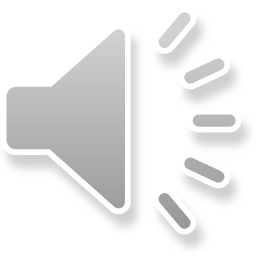 >>Presentation
Read a story
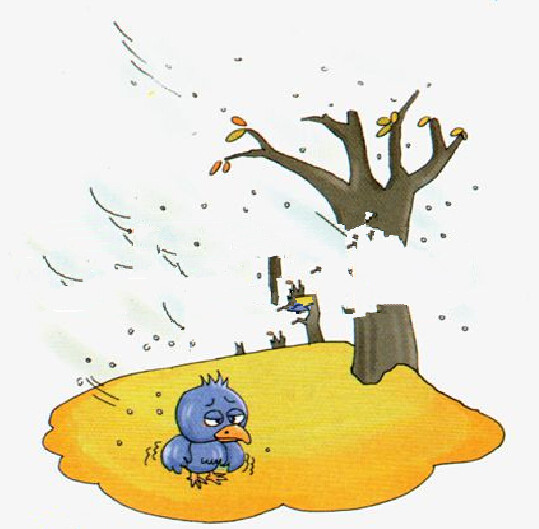 Oh, it’s snowing. How cold it is! I want a house.
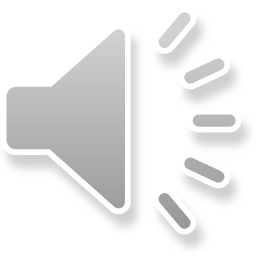 >>Presentation
Read a story
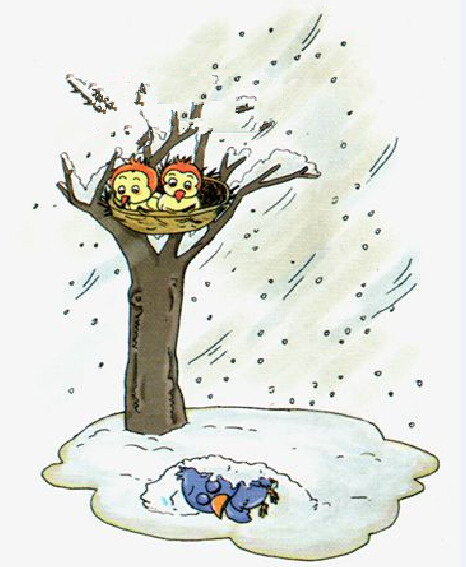 Poor things!
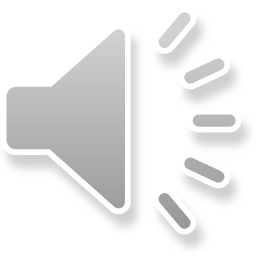 >>Presentation
Listen and say
Read a story
A: Morning, my friends! 
     Are you playing games?
B: No. We are making our house.
A: Look at the beautiful sun. Come and play with me.
B: Sorry. We are busy.
A: Oh, it's snowing. How cold it is! I want a house.
B: Poor thing!
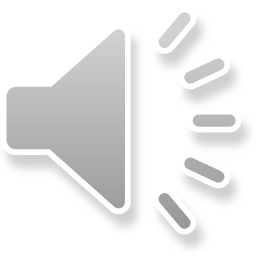 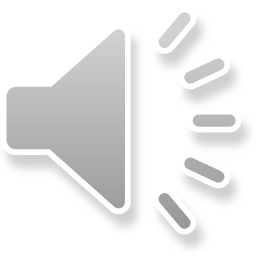 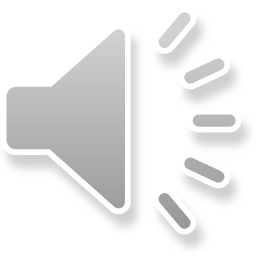 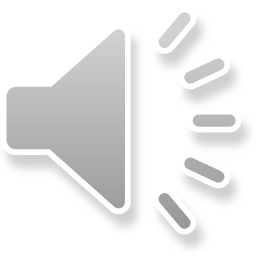 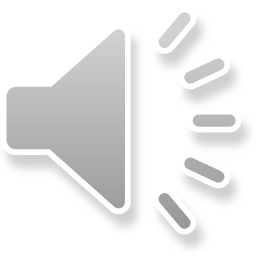 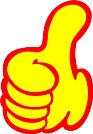 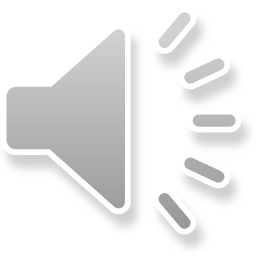 开始
Learning tip :
当你自己朗读时，遇到不会读或不明白意思的单词或句子，可以把它圈起来，请教同学或老师！
>>Practice
Read it by yourselves for one minute .
自读课文一分钟。
一分钟倒计时
60
10
50
20
40
30
>>Practice
Show time
小组合作，练习对话并表演，其他同学评价。
Good
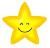 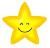 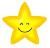 Great
Excellent
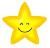 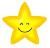 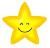 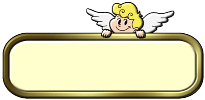 Tips for actors
（演员考核标准）
Tips for actors
Read fluently  
流利地朗读
Act fluently 
流利地表演
Act it out with emotions
有感情地表演
>>Practice
Let’s act
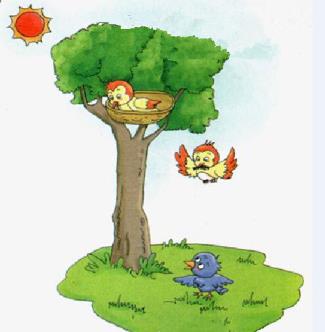 >>Presentation
Read the words
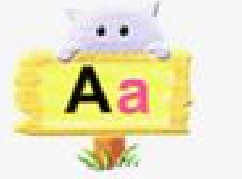 apple
candy
rabbit
/æ/
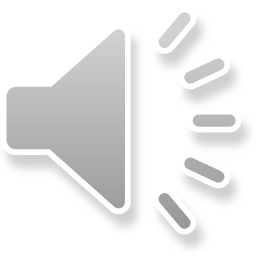 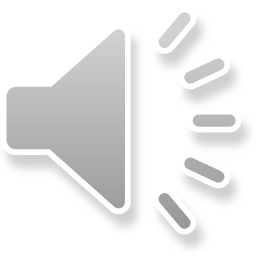 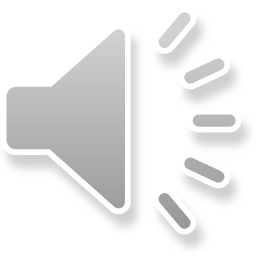 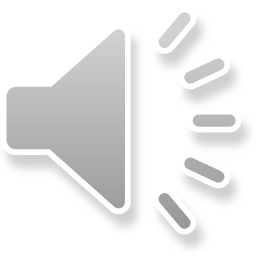 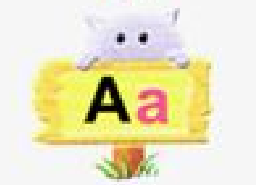 game
cake
face
/eɪ/
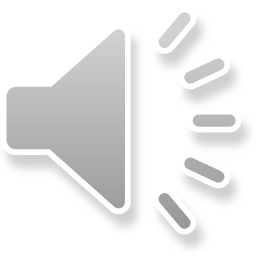 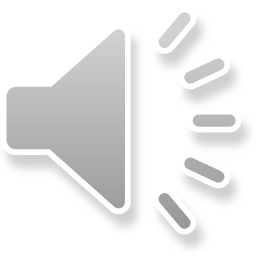 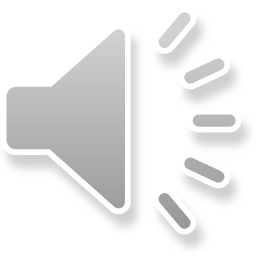 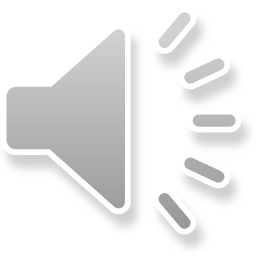 >>Presentation
Read the words
Try to read more
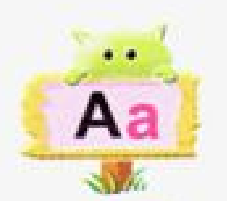 map
act
bank
fat
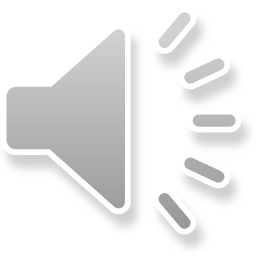 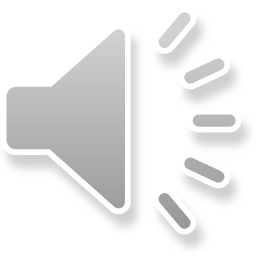 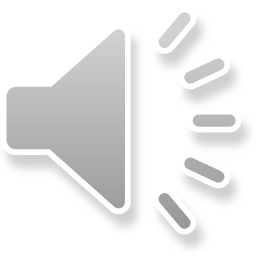 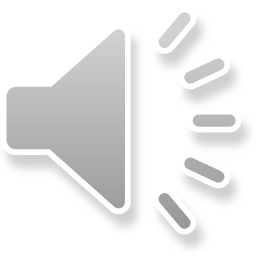 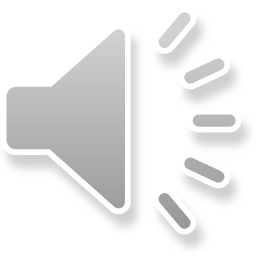 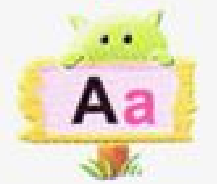 lake
page
make
date
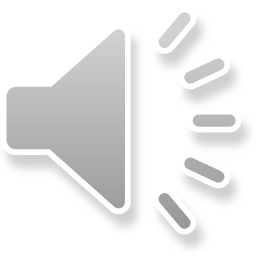 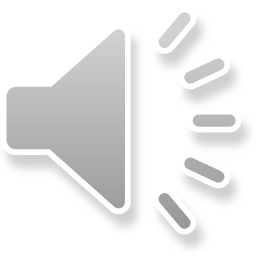 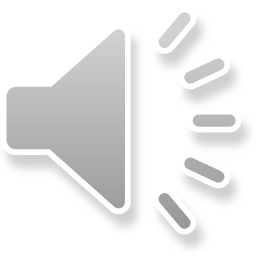 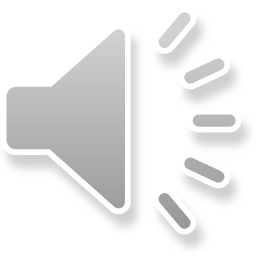 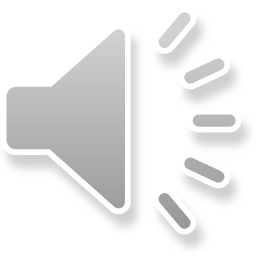 >>Practice
把单词带回家
map
rabbit
page
candy
make
cake
act
bank
game
date
/æ/
/eɪ/
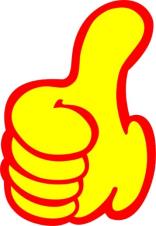 >>Practice
Look and write
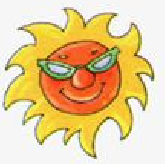 Look at the ______             . Please take your ______              .
It’s _______            . Put on your _______           .
It is ______               . I need a ________             .
Look at the ______              in the sky. Please take your ________           .
sun
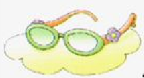 glasses
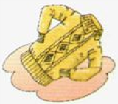 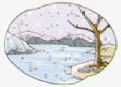 snowing
sweater
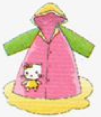 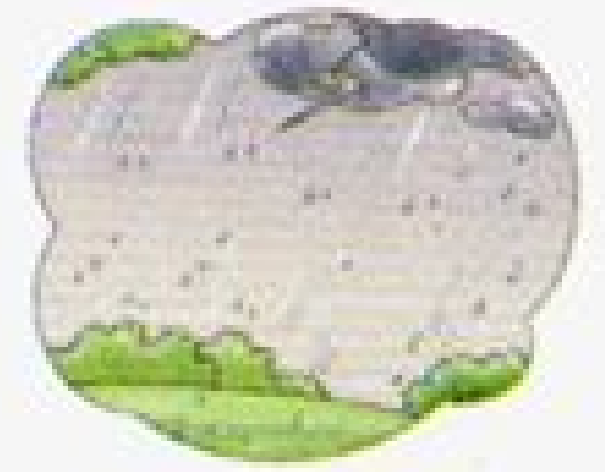 raining
raincoat
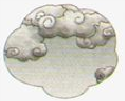 clouds
umbrella
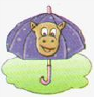 >>Summary
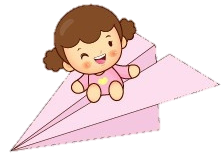 字母A在单词中的常见读音规则：
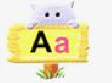 apple
candy
rabbit
/æ/
game
cake
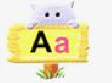 face
/eɪ/
>>Summary
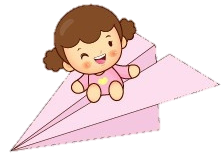 本课所学的重点句型：
-Are you playing games?
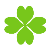 -We are making our school.
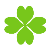 Oh, it’s snowing. How cold it is! 
I want a house.
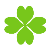 >>Homework
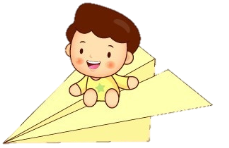 1.听课文录音并跟读，按照正确的语音、语调朗读并表演课文对话。2.用本节课所学的现在进行时句型结构，向自己的家人提问，并操练该句型。
3.预习 Unit4 A Let’s learn。
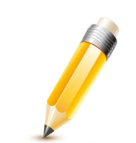 close